LINE公式「小川かつみ応援団」
登録にお願いします。
小川かつみ（理学療法士・参議院議員）の活動やニュースや大切なお知らせをお届けします。
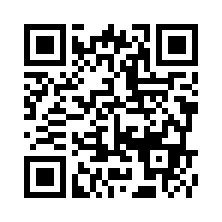 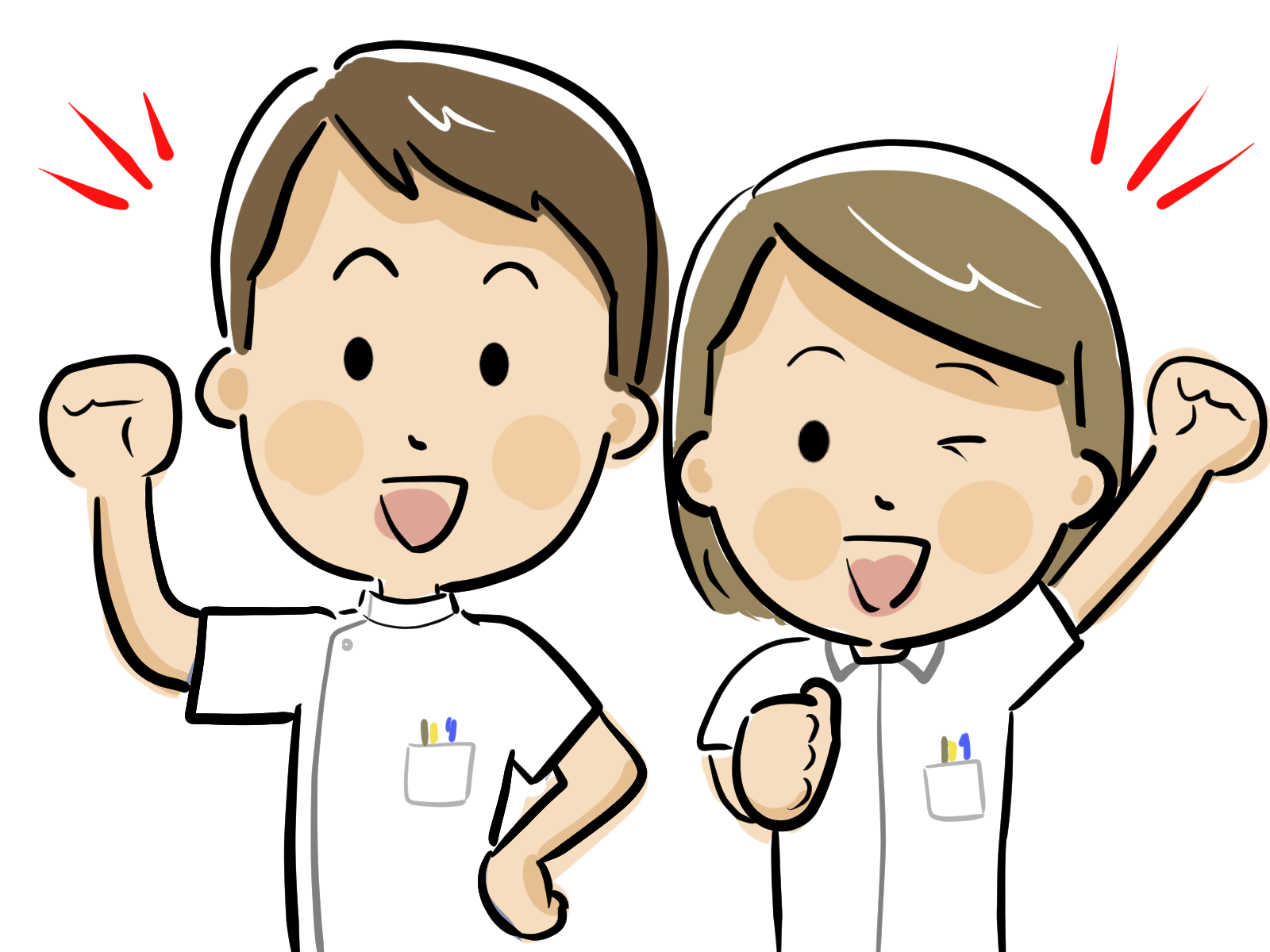 ＃価値ある未来へ
小川かつみへの応援メッセージをお願いします。